Protein
Dr. DEEPA G.S
Assistant Professor
Dept. of Physiology and Biochemistry
Proteins
A protein is a biological macromolecule composed of hundreds of amino acids
A peptide is less than 50 amino acids
Three quarters of the body solids are proteins
Constitutes 50% of cellular dry weight
They are the polymers of aminoacids
A protein can fold into tens of thousands of different three dimensional shapes or Conformations
Many diseases such as Alzheimer’s, Mad Cow Disease and various cancers result from the misfolding of a protein
Functions
Structural function
Collagen
Elastin
Alpha keratin
Dynamic functions
Enzymes
Hormones
Blood clotting factors
Immunoglobulins
Membrane receptors
Storage proteins
Conjugated proteins
   Combination of protein with a non protein part,called prosthetic group
Glycoproteins-proteins with carbohydrates
   When carbohydrate content more than 10% viscosity is increased ,they are sometimes called as mucoproteins or proteoglycans
Eg: Blood group antigens
Lipoproteins
Occur in blood and cell membranes
Nucleoproteins
Protein attached to nucleic acids.DNA carries negative charges which combine with positively charged proteins
Eg:Histones
Chromoproteins
Protein with coloured prosthetic groups Hb
Flavoproteins-Riboflavin
Visual purple-Vitamin A
Phosphoproteins-contain phosphorus
Eg:Casein of milk and vitellin of egg yolk
Metalloproteins-contain metal ions
Eg:Hb,Cytochrome-Fe
      Tyrosinase-Cu
      Carbonic anhydrase-Zn
Complete proteins or First class proteins
Contain all essential aminoacids in the required proportion 
Eg:Casein of milk
Incomplete proteins
They lack one essential amino acid
Eg:Protein in pulses are deficient in methionine
     Protein in cereals lack in lysine
Amino acids
Group of organic compounds containing two
 functional groups-amino and carboxyl
Amino- (-NH2 )is basic
Carboxyl- (-COOH )is acidic
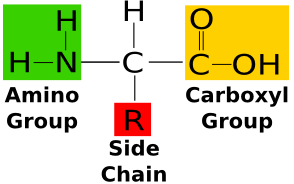 Peptide linkage
Peptide linkages and peptide chain
Complicated protein-1000 aminoacids
Smallest proteins-20 aminoacids
Average -400 amino acids
Standard aminoacids
Out of about 300 aminoacids,20 are considered as standard
Amino acids with aliphatic side chain
Imino acids
Based on metabolic fate
1.Glycogenic aminoacids
     Alanine,aspartate,glycine,methionine
2.Ketogenic aminoacids
    Leucine,lysine
3.Ketogenic and glycogenic amino acids
    Isoleucine,phenylalanine,tryptophan,tyrosine
Nutritional classification (AVHILLMPTT)
Metabolism
Protein

Amino acids

Deamination
                             NH3
 Ketoacids
                              H2O               
                       Krebcycle             ATP
Transamination
The transfer of amino group from an aminoacid to a ketoacid is known as transamination
Involves interconversion of a pair of aminoacids and a pair of ketoacids catalysed by transaminases (co-enzyme-PLP)
Transamination
Transamination
Redistribution of aminogroup and production of non-essential aminoacids
Excess aminoacids are diverted towards energy production
Concentrate nitrogen in glutamate,(collection center for amino groups)only aminoacid undergo significant oxidative deamination to liberate NH3 for urea production
Deamination
Removal of amino group from aminoacid as NH3
Oxidative deamination- mainly in liver and kidney
    Glutamate,by glutamate dehydrogenase
Non oxidative deamination-Serine.Threonine,Homocysteine,histidine
Formation of Ammonia
From aminoacids (By Transamination and deamination)
Biogenic amines
Aminogroup of purines and pyramidines
Action of  intestinal bacteria urease on urea
Functions of ammonia
Synthesis of non essential aminoacids, purines,pyramidines,aminosugars
Acid base balance by NH4
Detoxification of ammonia
First line of defence (trapping of ammonia)
Ammonia is trapped by glutamic acid to form glutamine especially in brain cells
Transported to liver where reaction is reversed by glutaminase
Final disposal
Detoxified to urea by liver cells
Urea Cycle
Kreb’s Henseleit urea cycle or Ornithine cycle-First metabolic cycle
Mnemonics
Steps
Ordinary careless crappers are also Furious about public urination
Enzymes
C-OAAA
Urea formation
Site-Liver cells partly in mitochondria and partly in cytoplasm
Excreted by kidney
Amino group in urea-one from ammonia and another from aspartate
5 steps-First step is the  rate limiting step
Energetics
ATP consumed-4
Synthesis of carbomyl phosphate-2ATP
1 ATP to AMP and PPi to produce arginosuccinate  that equals to 2 ATP
Overall reaction
    NH4+ +Co2+aspartate+3ATP =Urea+Fumarate+2ADP+2Pi+AMP+PPi
Disposal of urea
Excreted by kidney mainly
Small amount enters intestine –broken down to co2 and NH3 by bacterial enzyme urease-lost in feces or absorbed in blood
Clinical importance of urea
Normal-10-40mg/dl
Excreted rate-15-30g/day
Blood urea estimation-Screening test for evaluation of kidney function
Non-protein nitrogen
All nitrogen containing substances other than proteins
Include urea (most abundant), creatinine, creatine, uric acid, peptides,aminoacids,
Normal NPN-20-40mg/dl
Mol.wt of urea-60
About half (28)of it is due to its nitrogen atoms(Blood Urea Nitrogen)
BUN=1/2 NPN
NPN=2BUN
NPN or BUN is used for assessing kidney function in some countries
Hyperammonemia
Vomiting
Lethargy
Irritability
Ataxia
Mental retardation
Integration between urea cycle and TCA cycle
Tryptophan
First essential amino acid
Both ketogenic and glucogenic
Precursor for synthesis of NAD+, NADP+ (coenzymes of niacin),serotonin and melatonin